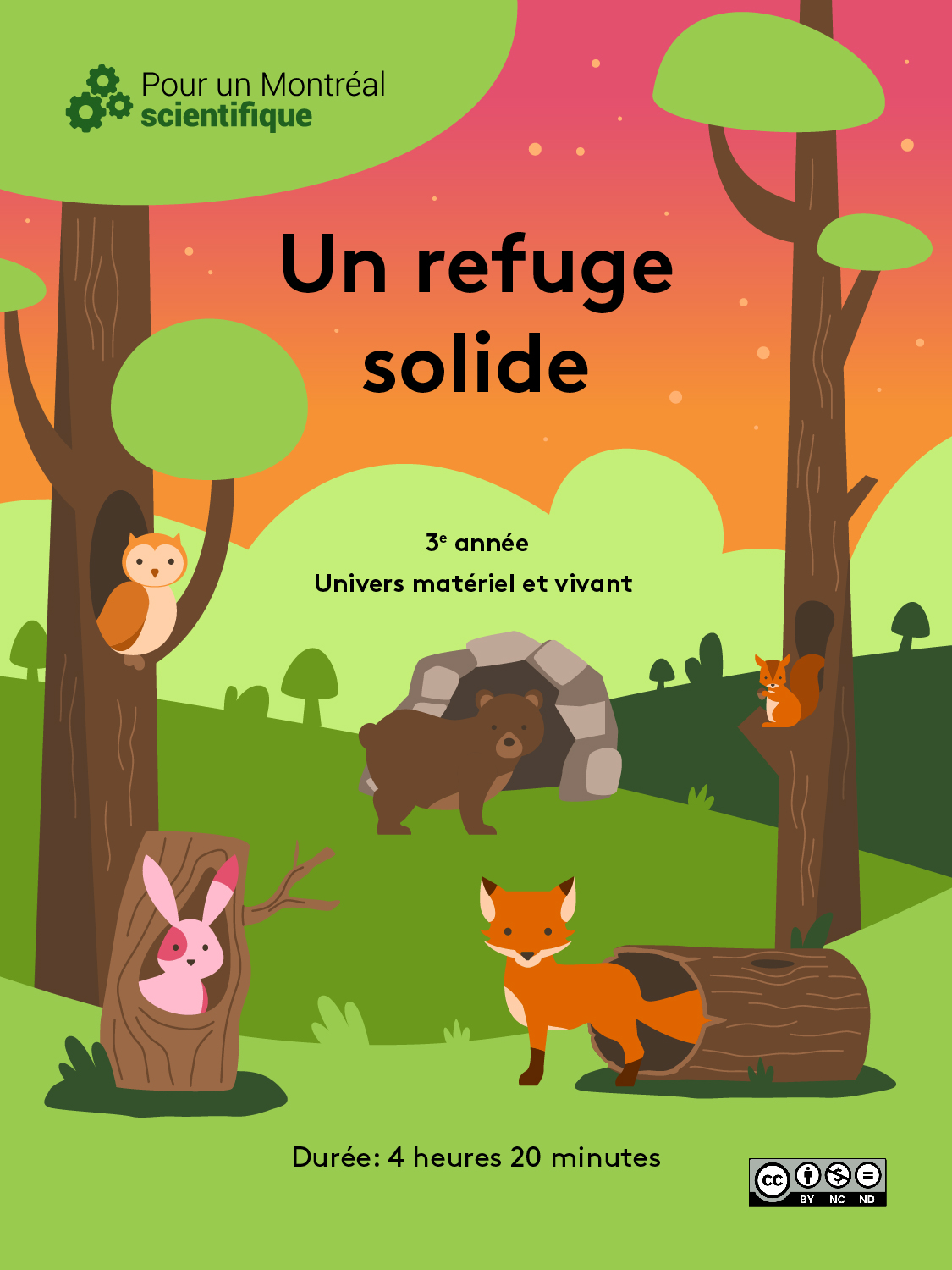 VERSION 
VIDÉOS INTERACTIVES
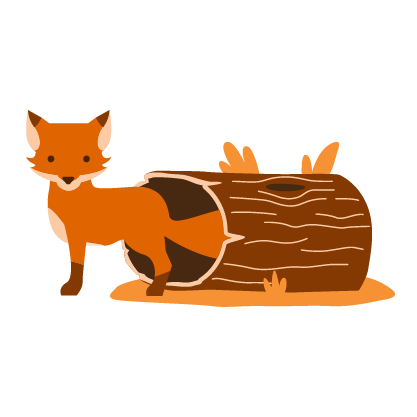 Amorce1. Refuges et habitats artificiels
Vue d’ensemble
La mise en situation de la thématique consiste en une demande d’aide de la part d’un refuge (fictif) pour animaux. L’équipe du refuge demande aux élèves de concevoir des habitats artificiels répondant à deux critères : solidité et adaptation à l’espèce.
Lien vers la vidéo 1
Cliquer ICI pour accéder à la vidéo de l’activité.
Présentation de l’étudiante
Si c’est la première fois que la classe visionnera des vidéos mettant en vedette Thomas, commencer par regarder sa vidéo de présentation.
Présentation 
du matériel :
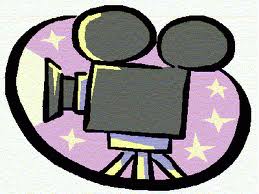 Lectures préalables (guide pédagogique principale)
Pour des pistes de sous-questions, consulter :
le haut de la p.8 du guide pédagogique principal, 
la Fiche théorique 1, p. 17
2
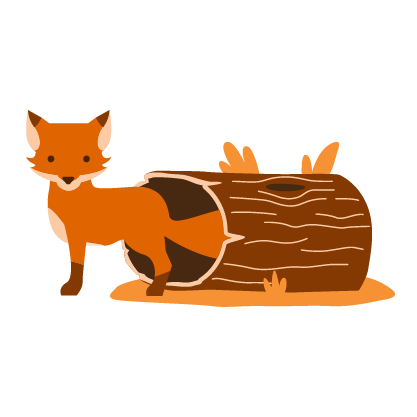 Amorce1. Refuges et habitats artificiels(suite)
Zone vocabulaire
Habitat : Partie de l'environnement dans laquelle vit une espèce animale ou un groupe d'espèces.
Artificiel : Fabriqué par les êtres humains.
Faune : Ensemble des espèces animales vivant dans un espace géographique ou un habitat déterminé.
Adapter : Modifier quelque chose (p.ex. un habitat) pour le mettre en accord avec certains besoins (p.ex. ceux d’un animal).
Lien vers la vidéo « L’hiver au refuge Lobanaki » 
Cliquer ICI pour accéder cette vidéo.
Le lien se trouve aussi à la page 8 du guide pédagogique principal .
3
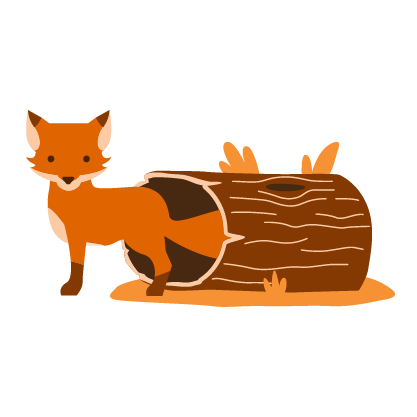 Préparation mathématique2. Solides géométriques cachés
Vue d’ensemble
Les élèves sont amenés à observer l’architecture de deux maisons différentes et à identifier les solides géométriques présents dans leur structure. On pourra ensuite tirer des conclusions sur l’importance du choix de ces formes dans la construction d’un habitat.
Lien vers la vidéo 2
Cliquer ICI pour accéder à la vidéo de l’activité.
4
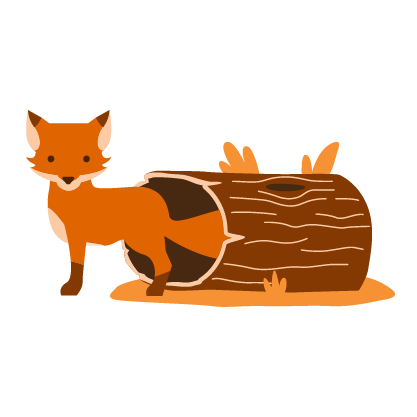 Réalisation3. L’épreuve de solidité
Vue d’ensemble
Les élèves testent la solidité de différents solides géométriques en papier en les soumettant à une épreuve de poids. Chaque équipe de 2 élèves teste un type de solide (prisme rectangulaire, prisme triangulaire, cylindre) et il y a mise en commun des résultats à la fin.

Préparatifs
Avant l’activité, s’assurer qu’il y a dans le bac assez de Fiches à découper : Gabarit de solides géométrique imprimées (voir section Fiches théoriques). Au cas où des solides géométriques deviendraient inutilisables au fil du test de solidité, compter au moins 2 copies par équipe (du même solide).
Imprimer les gabarits sur du papier régulier.
Lien vers la vidéo 3
Cliquer ICI pour accéder à la vidéo de l’activité.
5
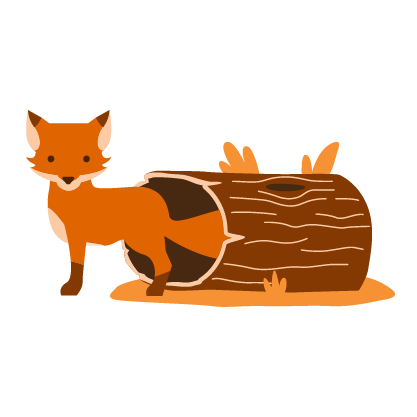 Réalisation3. L’épreuve de solidité (suite)
Configurations trop solides !
Il est possible que des assemblages supportent tous les cailloux d’une équipe (assemblages verticaux, la plupart du temps). 
Dans ce cas, on peut laisser les équipes s’emprunter des cailloux additionnels et/ou faire des tests décisifs en plénière, au moment de la mise en commun des résultats.
6
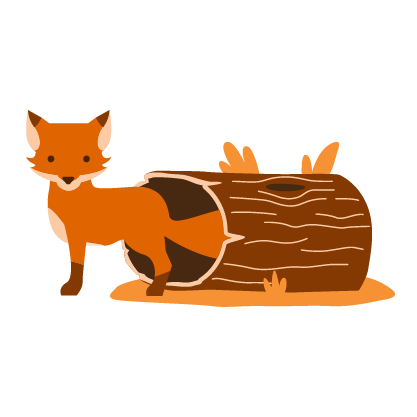 Réalisation4. Fiche zoologique
Vue d’ensemble
En prévision de l’activité principale, une espèce est attribuée à chaque équipe. Celles-ci devront ensuite rassembler les informations les plus pertinentes sur leur animal, en vue de concevoir un habitat adapté.
Lien vers la vidéo 4
Cliquer ICI pour accéder à la vidéo de l’activité.
L’adaptation des êtres vivants
Individuellement, les animaux n’ont pas la même capacité d’adaptation que les êtres humains. C’est pourquoi  l’habitat artificiel doit être  adapté à eux, et non le contraire !
L’adaptation de l’animal lui-même se fait davantage à l’échelle de l’espèce, à travers le processus de sélection naturelle. En gros, les variations de caractéristiques physiques ou comportementales sont le fruit du hasard, mais elles se répandent au sein de l’espèce si elles améliorent les chances de survie et de reproduction.
7
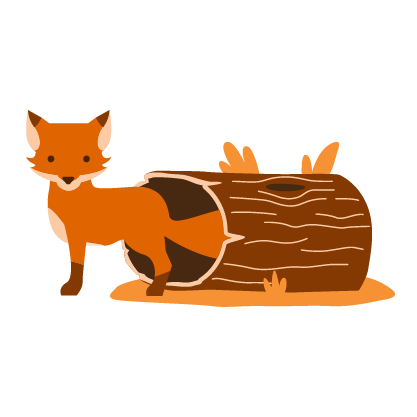 Réalisation5. Maquette de l’habitat artificiel
Vue d’ensemble
À partir des connaissances acquises lors des activités préalables, les élèves élaborent le plan d’un habitat correspondant aux besoins d’une espèce de leur choix (parmi les même 6), en choisissant les solides géométriques appropriés. Ils devront ensuite construire une maquette à l’échelle de la figurine de leur animal.

Préparatifs
Avant l’activité, s’assurer qu’il y a dans le bac assez d’animaux à découper (voir section Fiches théoriques). Au besoin, imprimer les animaux sur du papier régulier.
L’enseignant.e devra découper chaque feuille en 3 sections, de manière à pouvoir donner un trio d’animaux à chaque équipe. 
Le temps venu, ce sera aux élèves de faire la découpe finale de leur animal (taille choisie).

Choix de l’espèce
Afficher au mur de la classe au moins 1 fiche d’activité C pour chaque espèce (les plus lisibles et mieux remplies – choisies par l’enseignant.e).
Laisser chaque équipe choisir son animal pour sa maquette
Le même animal peut être choisi par plus d’une équipe.
Si ce n’est pas le même que pour l’activité précédente, les équipes devront consulter la fiche affichée au mu pour planifier leur habitat.
Lien vers la vidéo 5
Cliquer ICI pour accéder à la vidéo de l’activité.
Utilisation des figurines d’animaux
Une des figurine doit être découpée et ensuite collée sur une efface avec de la gommette bleue (afin de tenir debout). Le choix de la taille de la figurine peut se faire une fois la maquette complétée.
Bilan de l’activité
La dernière page de la fiche D peut être utilisée de différente façons :
Remplie individuellement ou en équipe, après que la maquette soit terminée.
Utilisée à l’oral, de manière informelle, dans le cadre d’un retour en plénière.
Utilisée par les équipes pour préparer leur présentation (voir la section « Intégration des acquis » à la dernière page.
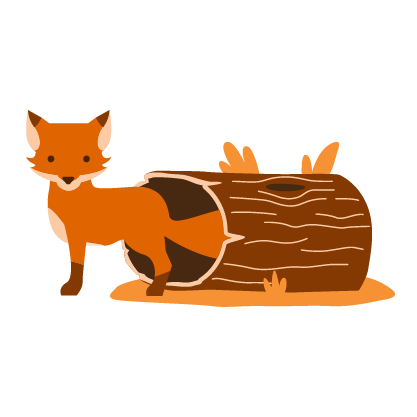 Réalisation5. Maquette de l’habitat artificiel (suite)
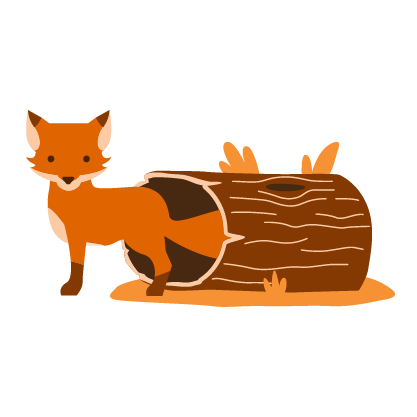 Intégration des acquis6. Présentation des maquettes
Activité sans vidéo
L’objectivation de la thématique Refuges ne se prête pas à une version vidéo.  
Il revient donc à l’enseignant.e de mener l’activité présentée ici.
(Cette page est tirée du guide pédagogique principal.)
Vue d’ensemble
Les équipes sont invitées à présenter et à expliquer leur maquette. 
À la discrétion de l’enseignant.e, ce peut être toutes les équipes qui participent (allouer plus de temps), une seule équipe par animal, ou simplement celles qui désirent le faire.

Déroulement
Laisser les coéquipiers décrire les points suivants :

Solidité
Quels solides géométriques ont été choisis ? 
Pourquoi ?

Adaptation à l’animal
Quelles caractéristiques de l’animal ont été prises en compte pour la conception, et pourquoi ?
Auxquelles de ces caractéristiques correspondent les choix de conception de l’habitat ?

Difficultés rencontrées et améliorations
Quels changements ont été faits entre la conception et la construction (plan préliminaire et plan final), et pourquoi ?
Quelles sont les améliorations qui pourraient être apportées si on avait l’occasion de faire une deuxième version de l’habitat artificiel ?
Tests de solidité facultatifs
Il est possible de tester la solidité des maquettes, à l’aide des cailloux utilisés plus tôt dans la thématique. 
Dans un tel cas, il faut s’attendre à ce que certaines constructions seront endommagées !
10